2019 VIRAL HEPATITIS
SURVEILLANCE REPORT

Figure 3.3. Rates of reported acute hepatitis C virus infection, by state or  jurisdiction — United States, 2019
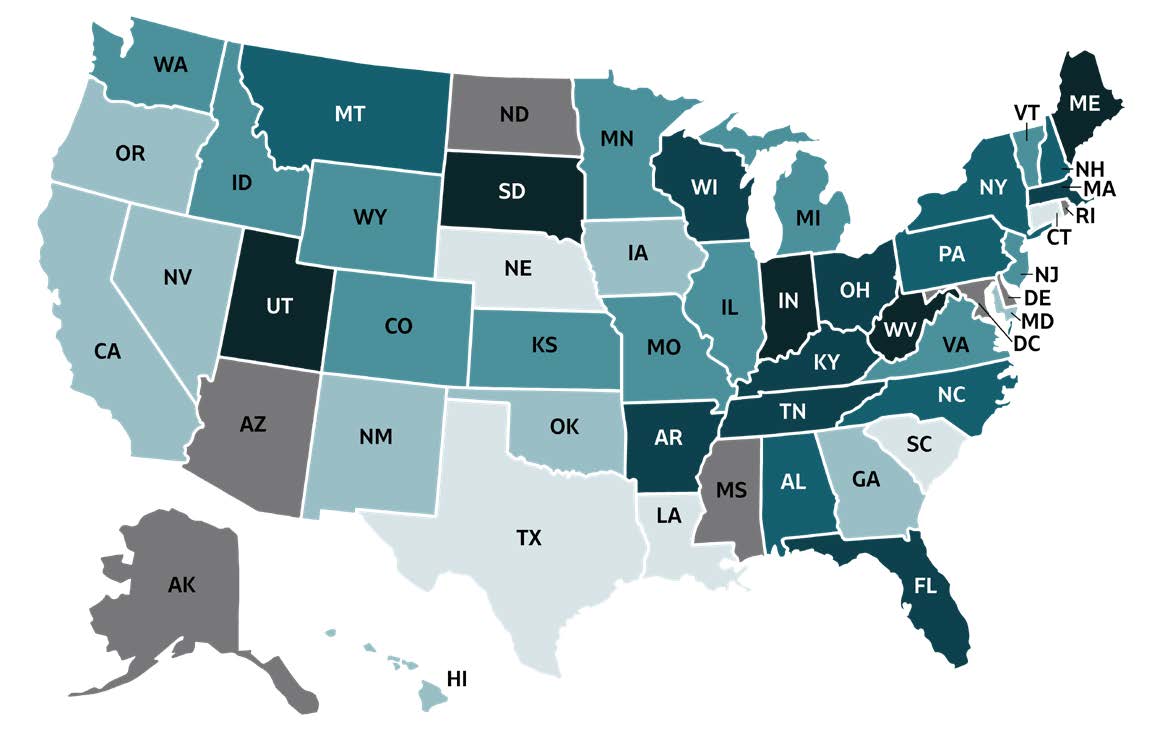 Source: CDC, National Notifiable Diseases Surveillance System.